Dolutegravir monotherapy vs. dolutegravir/abacavir/lamivudine for HIV-1-infected virologically suppressed patients: results from the randomized non-inferiority MONCAY trial
L. Hocqueloux, C. Allavena, T. Prazuck, L. Bernard, S. Sunder, J.-L. Esnault, 
D. Rey, G. Le Moal, M. Roncato-Saberan, M. André, E. Billaud, 
V. Avettand-Fènoël, A. Valéry, F. Raffi, J.-J. Parienti, MONCAY Study Group
Introduction
Less-drug regimens may be helpful for ageing PLHIV to endure lifelong antiretroviral therapy

What we know about less-drug regimens:
Some dual therapies have proven to be non-inferior to triple (and now approved worldwide, such as DTG/RPV)
Boosted PI monotherapies failed to prove non-inferiority1

Dolutegravir (DTG) looked “ideal” for maintenance monotherapy: 
Potency and high genetic barrier
Overall good tolerance
Few drug-drug interactions
1- Arribas JR et al. HIV Med 2016
Study design
Open-label, randomized, controlled trial in 9 reference centers in France
Screening**
Randomization 1:1
(n=158)
DTG/ABC/3TC single tablet QD (n=80)
Stable, efficient and well-tolerated DTG/ABC/3TC regimen*
* HIV-RNA (pVL) <50 c/mL for >12 months, no AIDS event (except past tuberculosis), nadir CD4 >100/mm3, 
no mutation to or failure on any INSTI-based regimen

** pVL < local threshold (20 to 40 c/mL)
DTG 50 mg QD (n=78)
Week 48
Baseline
Week 24
Primary endpoint: 
proportion with pVL <50 c/mL in ITT, mITT and PP analyses 
(with a pre-planned non-inferiority margin of 12%);
virologic failure (VF) = 2 consecutive pVL >50 c/mL; 
ITT, missing or switch = failure (M=F)
Secondary endpoints:
changes in CD4 count, 
CD4:CD8 ratio, eGFR, lipids; 
HIV-DNA and genital sub-studies
Baseline characteristics
* i.e. a detectable but not quantifiable plasma HIV-RNA
Primary outcomes at W24(HIV-1 RNA <50 c/mL)
Virologic outcomes (ITT)
W24 treatment difference
96
94
95%
Confidence
Interval
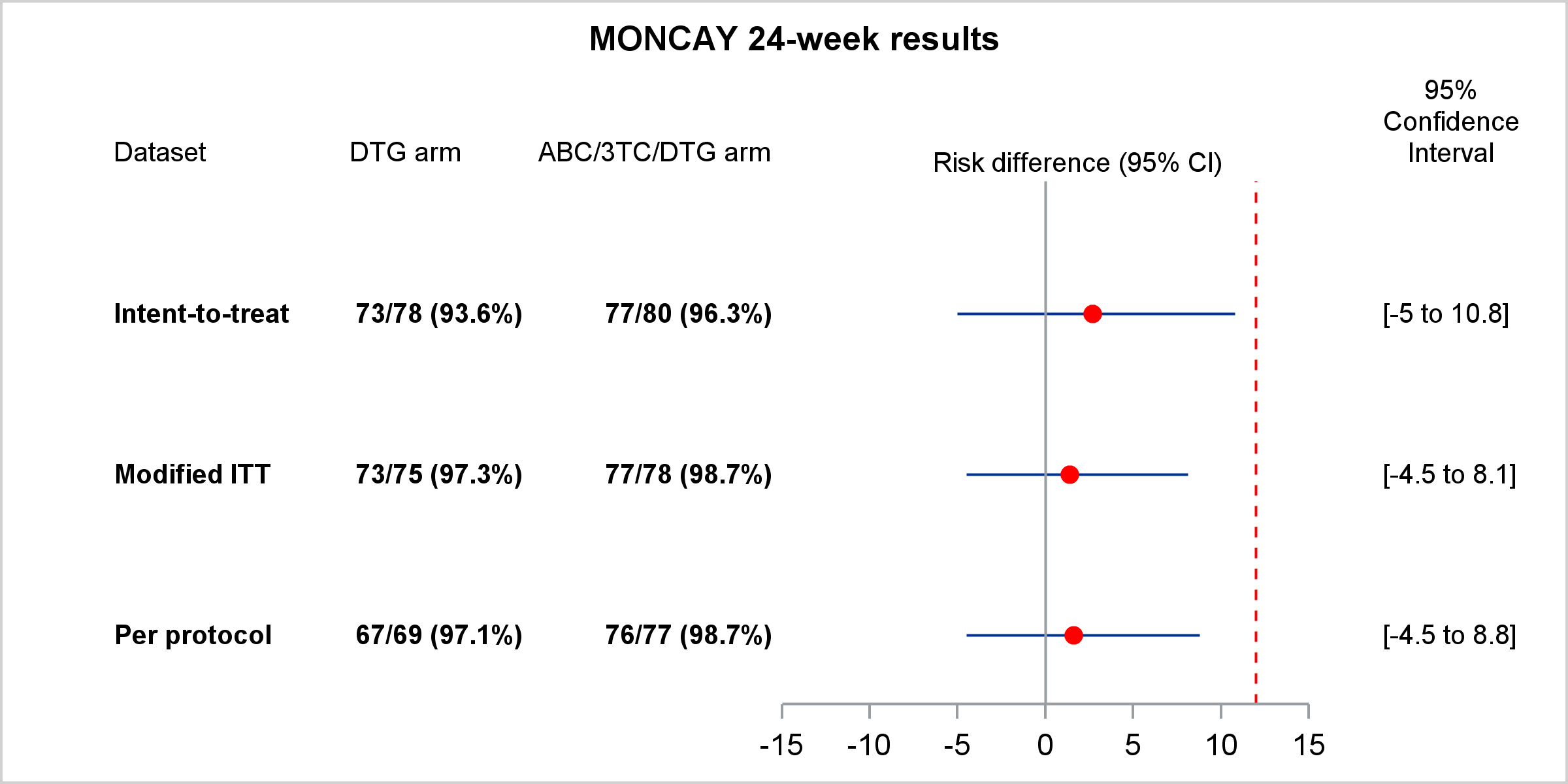 Risk difference (95% CI)
DTG/ABC/3TC better
DTG better
ITT


mITT


PP
4
3
1
3
Virologic success (%) difference
DTG was non-inferior to DTG/ABC/3TC at Week 24 
with respect to snapshot in the ITT, mITT and PP population
Primary outcomes at W24 (ITT)
* 2 patients experienced VF at W24: 84 c/mL (control: 63) and 55 c/mL (control: 51); both had no integrase mutation and had pVL <50 c/mL at W36 after intensification
** Switched antiretrovirals due to drug-related AE (mood disturbance) at W4
VF incidence after W24
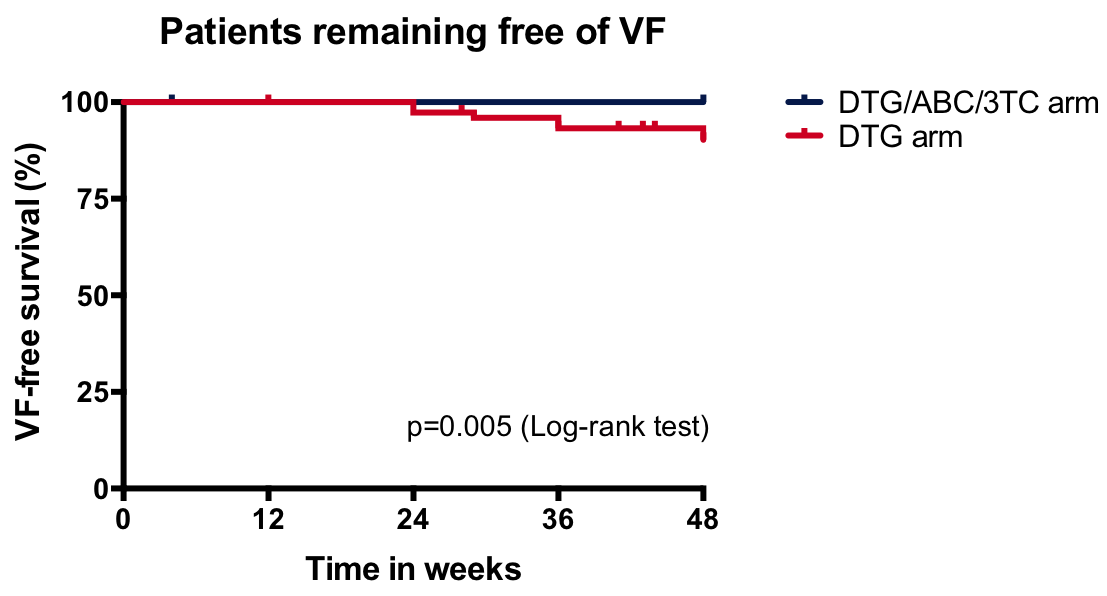 Extended F/up
DTG arm, n	78		 78		 75		  70		   63
DTG/ABC/3TC arm, n	80		 77		 77		  77		   77
Following a DSMB held on Dec. 21st 2017, the sponsor decided to stop the monotherapy arm, according to DSMB recommendations. All patients in the DTG-arm who had not completed the W48-visit (n=8) were re-intensified.
Summary of VF in the DTG-arm
* Likely emerging mutations (as wild-type virus was found at baseline in HIV-DNA )
Factors associated with VF in the DTG-arm
Patients who experienced VF (as compared with those who did not) were more likely to have:
A low nadir CD4 (p=0.004)
A low CD4 count at screening (p=0.027)
A « PCR signal* » at pVL screening (p=0.026)

In a multivariate analysis two variables remained independent predictors of VF:
Low CD4 count at screening (per 100 cells decrease): OR=1.7 (95%CI: 1.1 to 2.8)
Presence of a « PCR signal » at screening (vs. no): OR=8.2 (95%CI: 1.4 to 68.6)
* i.e. a detectable but not quantifiable plasma HIV-RNA
Factors associated with VF in the DTG-arm
Patients who experienced VF (as compared with those who did not) were more likely to have:
A low nadir CD4 (p=0.004)
A low CD4 count at screening (p=0.027)
A « PCR signal* » at pVL screening (p=0.026)

In a multivariate analysis two variables remained independent predictors of VF:
Low CD4 count at screening (per 100 cells decrease): OR=1.7 (95%CI: 1.1 to 2.8)
Presence of a « PCR signal » at screening (vs. no): OR=8.2 (95%CI: 1.4 to 68.6)
* i.e. a detectable but not quantifiable plasma HIV-RNA
Safety (at W48)
* DTG/ABC/3TC arm: mood disturbance 
** DTG/ABC/3TC arm: grade 4 creatine kinase elevation; DTG arm: spontaneous abortion
Secondary endpoints
From baseline to W48-visit there was no significant change between arms for:
CD4 count
CD4:CD8 ratio*
eGFR (MDRD)
lipids (TC, HDLc, LDLc, TG)
HIV-DNA level (sub-study, n=32 from both arms)
* Slight increase from BL to W48 in DTG arm
Discussion
Notable points:
No VF in DTG/ABC/3TC arm whereas 7 occurred in DTG arm (with emerging resistance mutations in 2 pts)
Moncay design: all patients switched to DTG monotherapy were receiving DTG/ABC/3TC

As for DOMONO1, DTG monotherapy was non-inferior to triple therapy at W24 although it led to a low but unacceptable VF incidence thereafter

As for boosted PI monotherapy2, a residual viremia (before de-escalation) and a lower CD4 count found to be associated with VF, suggesting sub-optimal immuno-virologic control favored VF on monotherapy
1- Wijting I et al. Lancet HIV 2017 ; 2- Gianotti N et al. PLoS One 2017
Conclusions
DTG monotherapy was non-inferior to triple therapy at W24, but not beyond…
With a substantial risk of emerging mutations in case of VF (≠ than with boosted PI monotherapy)

Our results, together with previous reports, clearly confirm that DTG monotherapy as a maintenance strategy is not safe overtime and should therefore not be used in PLHIV

A specific study to evaluate the interest of such a strategy in patients with high CD4 count and optimal virologic control (no signal) may be warranted
Acknowledgments
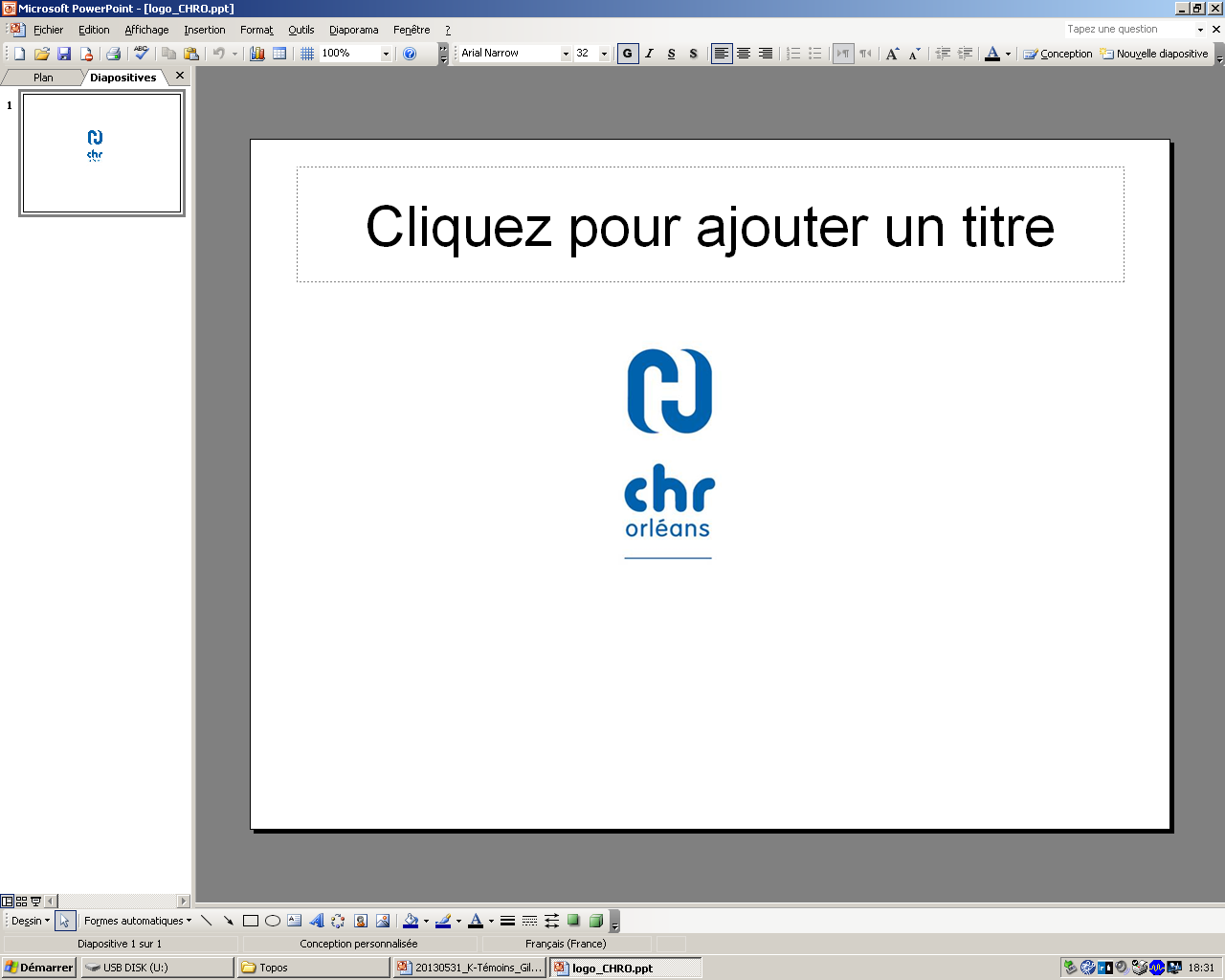 Sponsored and funded by CHR d’Orléans – La Source with the help of COREVIH Centre Poitou-Charentes

MONCAY team: 
CHR d’Orléans: Catherine MILLE, Mohamadou NIANG, Thierry PRAZUCK; Gaëlle THOMAS, Aurélie DESPUJOLS, Montasser OUEZZANI, Cendrine BOULARD, Antoine VALERY
CHU de Nantes: Clotilde ALLAVENA, Camille BERNAUD, Eric BILLAUD, Sabelline BOUCHEZ, Nolwenn HALL, François RAFFI, Véronique RELIQUET, Florian VIVREL
CHU de Tours: Fréderic BASTIDES, Louis BERNARD, Guillaume GRAS, Marie Charlotte HALLOUIN-BERNARD, Adrien LEMAIGNEN, Pascal LE BRET
CHU de Poitiers: Gwenaël LE MOAL 
CH de Niort: Anabele DOS-SANTOS, Simon SUNDER
CH de la Rochelle: Mariam RONCATO-SABERAN
CHU de Strasbourg: David REY
CHD de Vendée: Olivier BOLLENGIER-STRAGIER, Jean-Luc ESNAULT, Thomas GUIMARD, Sophie LEAUTEZ, Philippe PERRE
CHRU de Nancy: Marie ANDRE, Thierry MAY
CHU de Caen: Jean-Jacques PARIENTI (Methodologist)

DSMB: Etienne AUDUREAU, Sébastien GALLIEN, Jean-Christophe PLANTIER

Warm thanks to all patients who participated, gave time and took a personal risk to help moving forward…
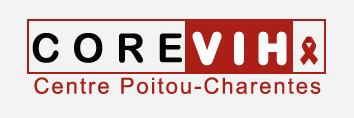